АРМИТ: международное взаимодействие
Константин Чеботаев
Руководитель международного отдела ООО ”Портал РАМН”
Всемирная организация  здравоохранения 2007: документально закреплены планы сотрудничества с Международной ассоциацией медицинской информатики (IMIA)
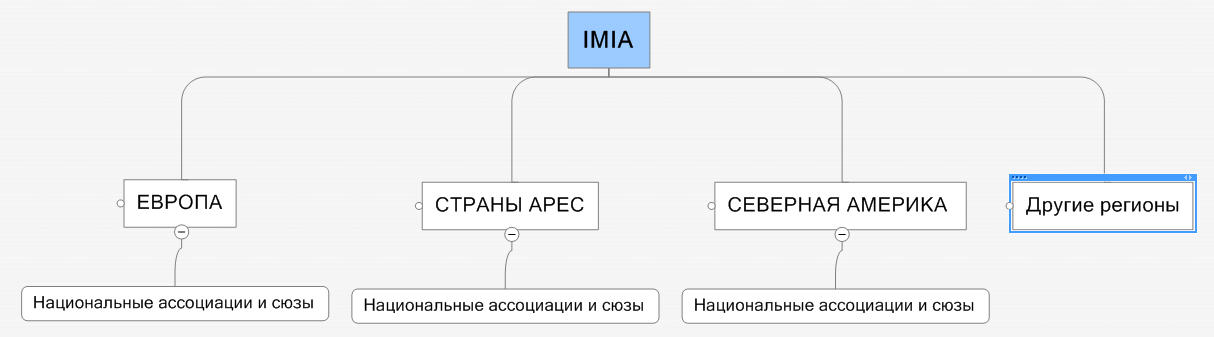 [Speaker Notes: Генеральная Ассамблея IMIA на конгрессе MEDINFO 2007 в Брисбейне, Австралия.]
Международная ассоциация 
медицинской информатики (IMIA)
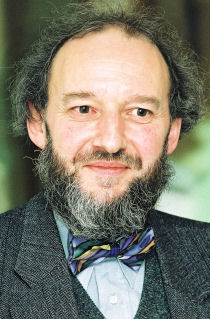 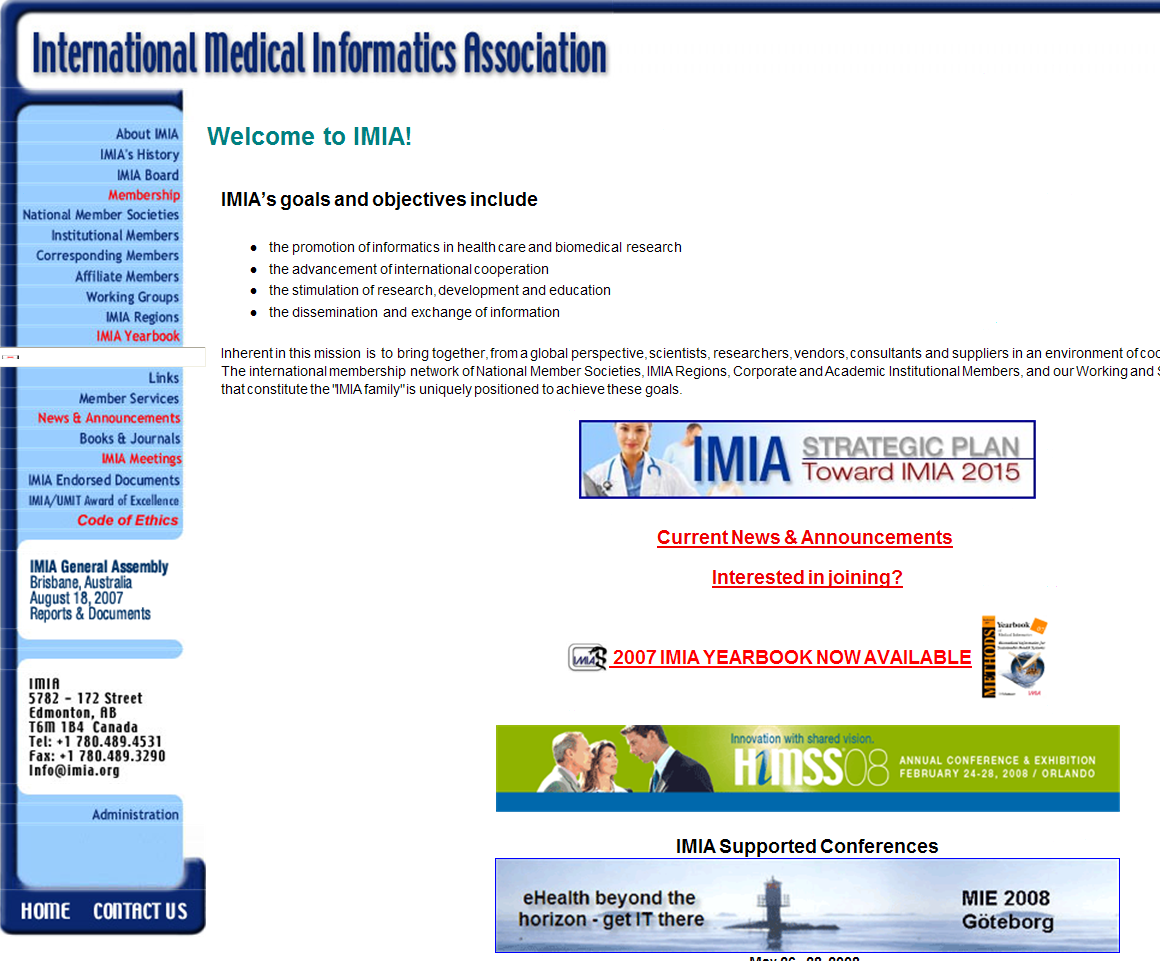 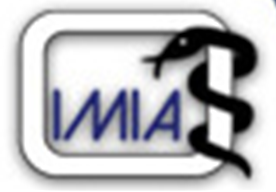 Prof Dr Reinhold HauxPresident of the 
International
Medical Informatics 
Association
Американская ассоциация медицинской информатики
								(AMIA)
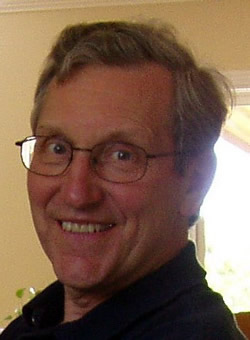 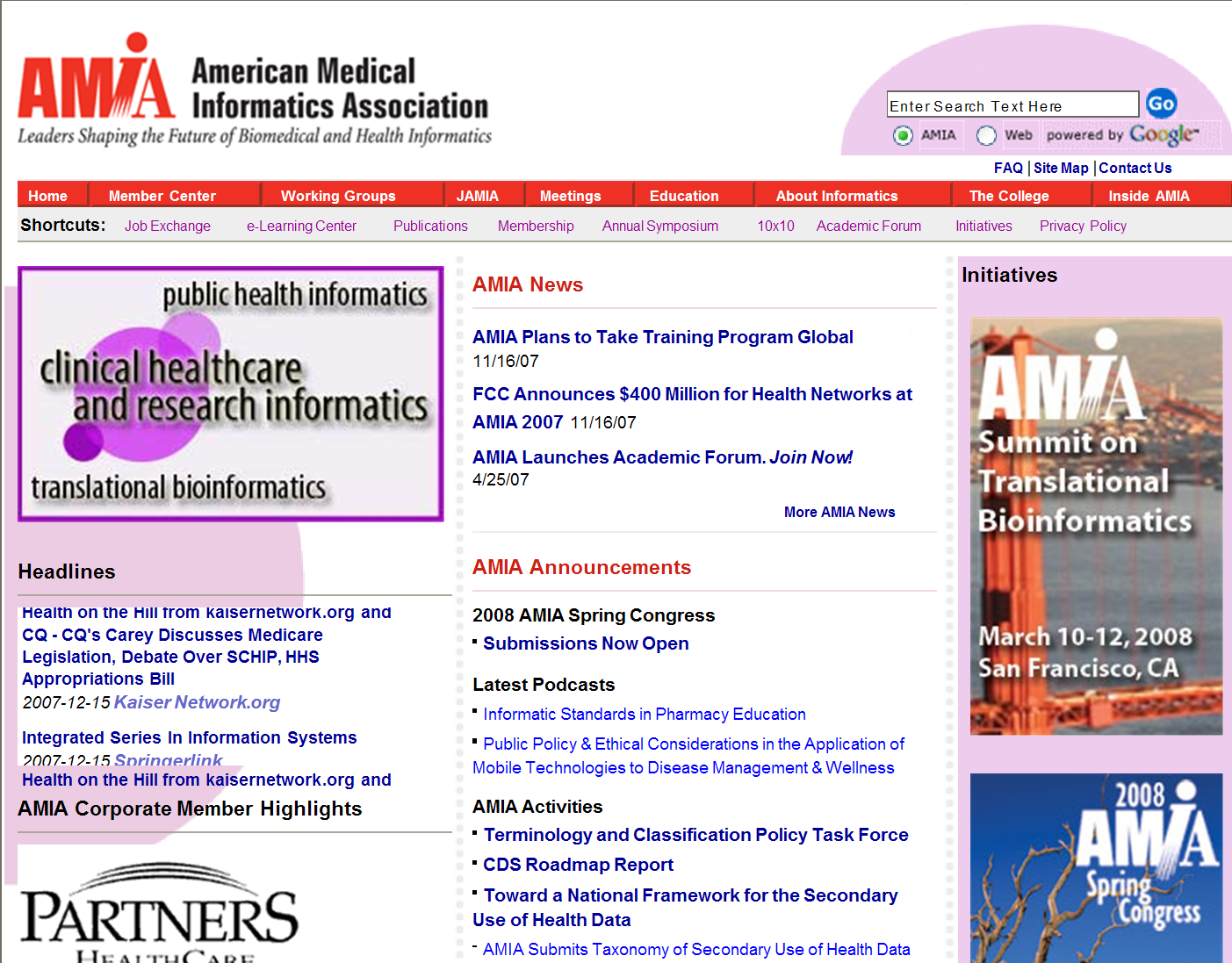 Проф. Дон Детмер

Президент Американской ассоциации медицинской информатики
Европейская федерация медицинской информатики (EFMI)
Проф., д-р. Джордж 
МихаласПрезидент 
Европейской 
федерации
медицинской 
Информатики
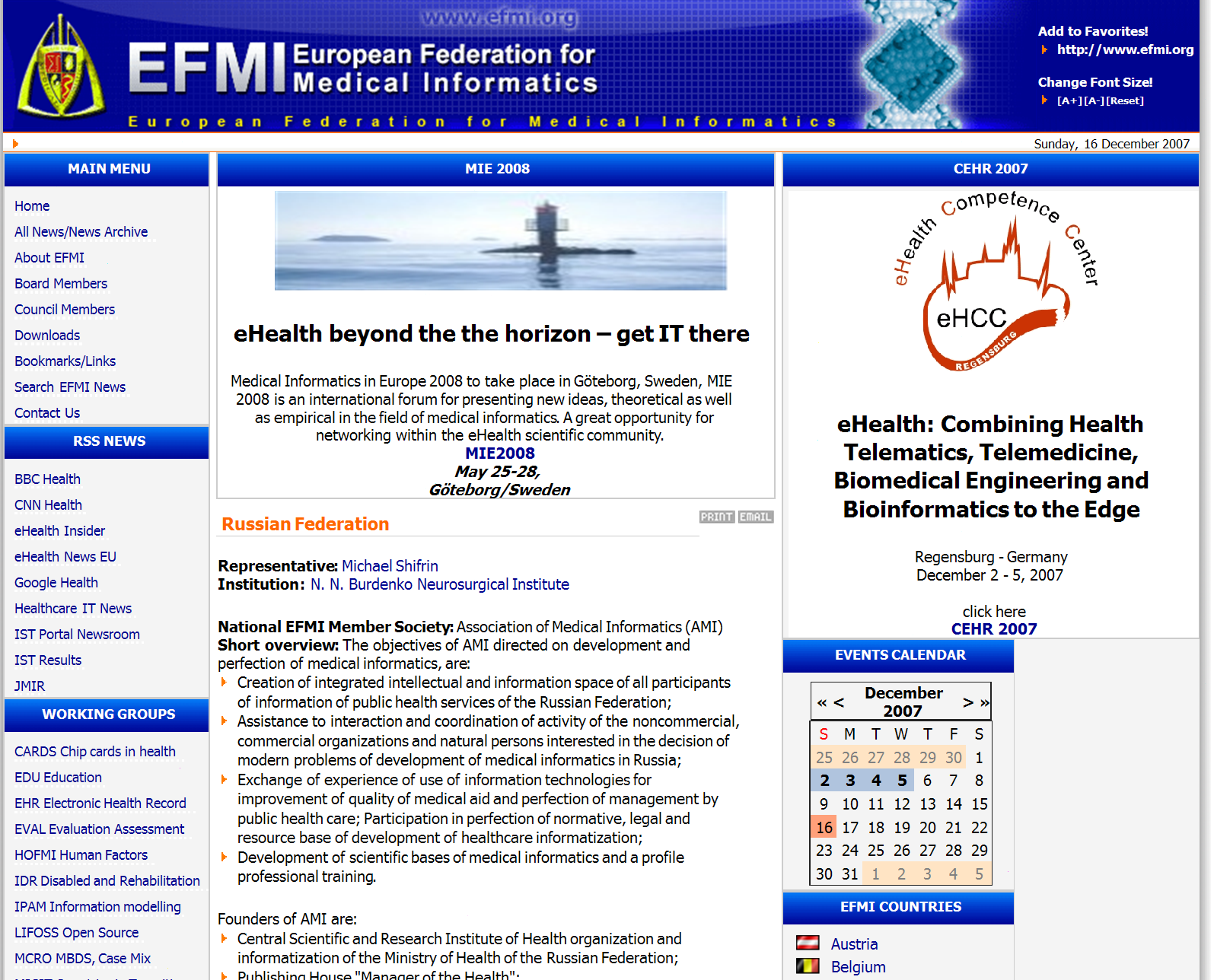 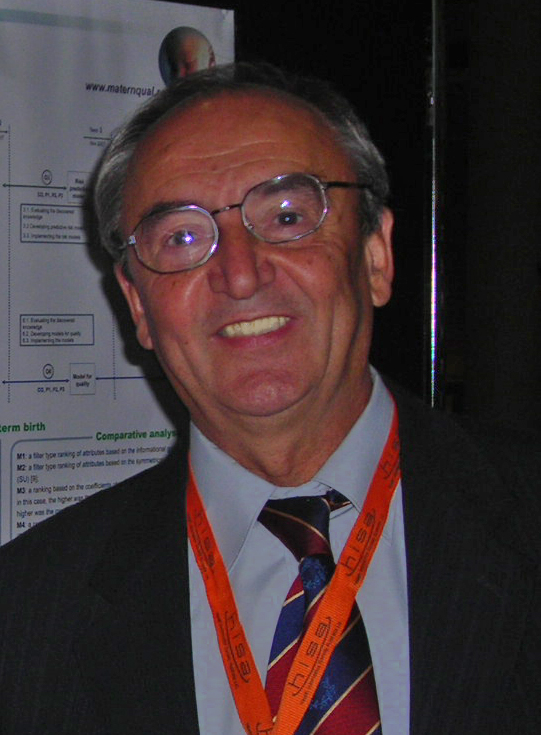 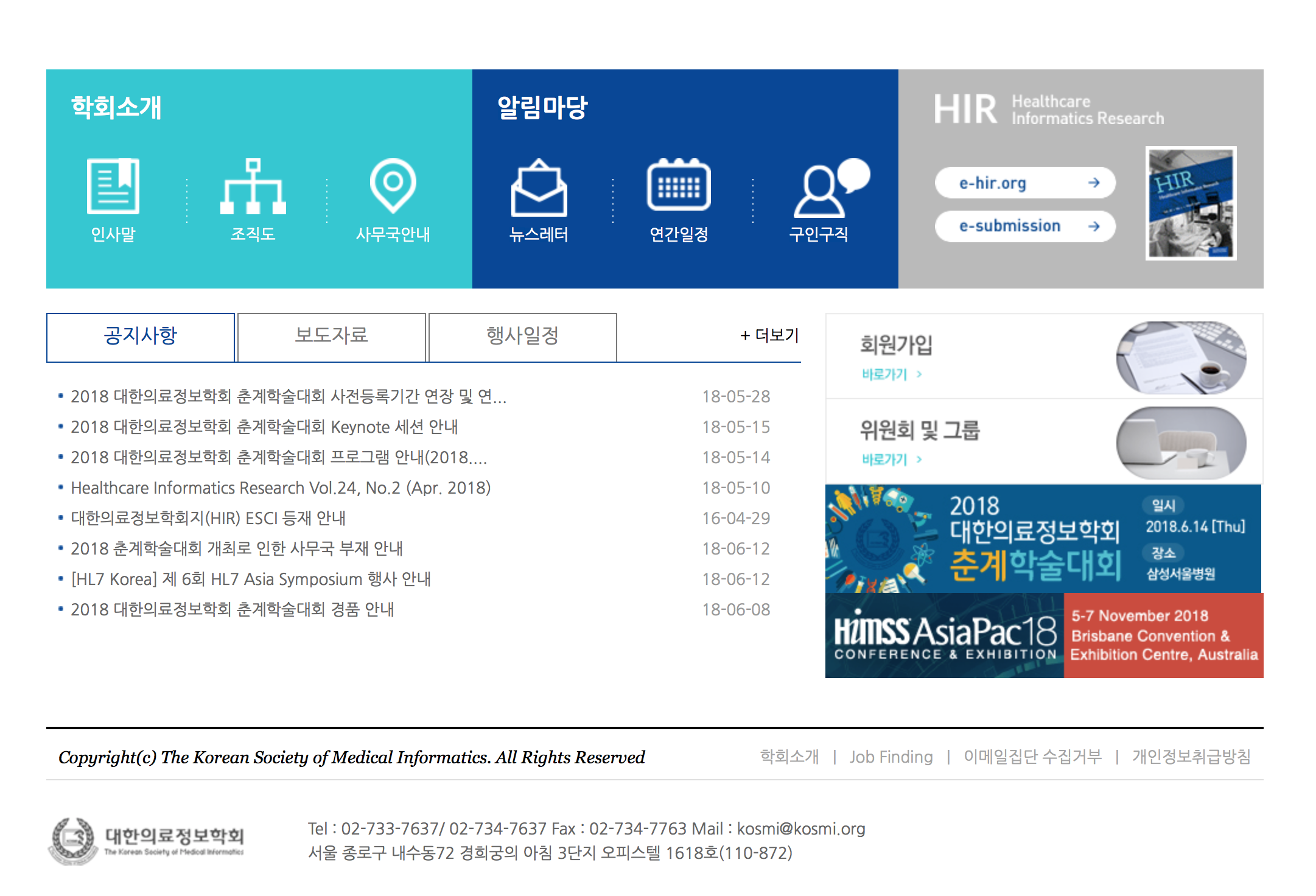 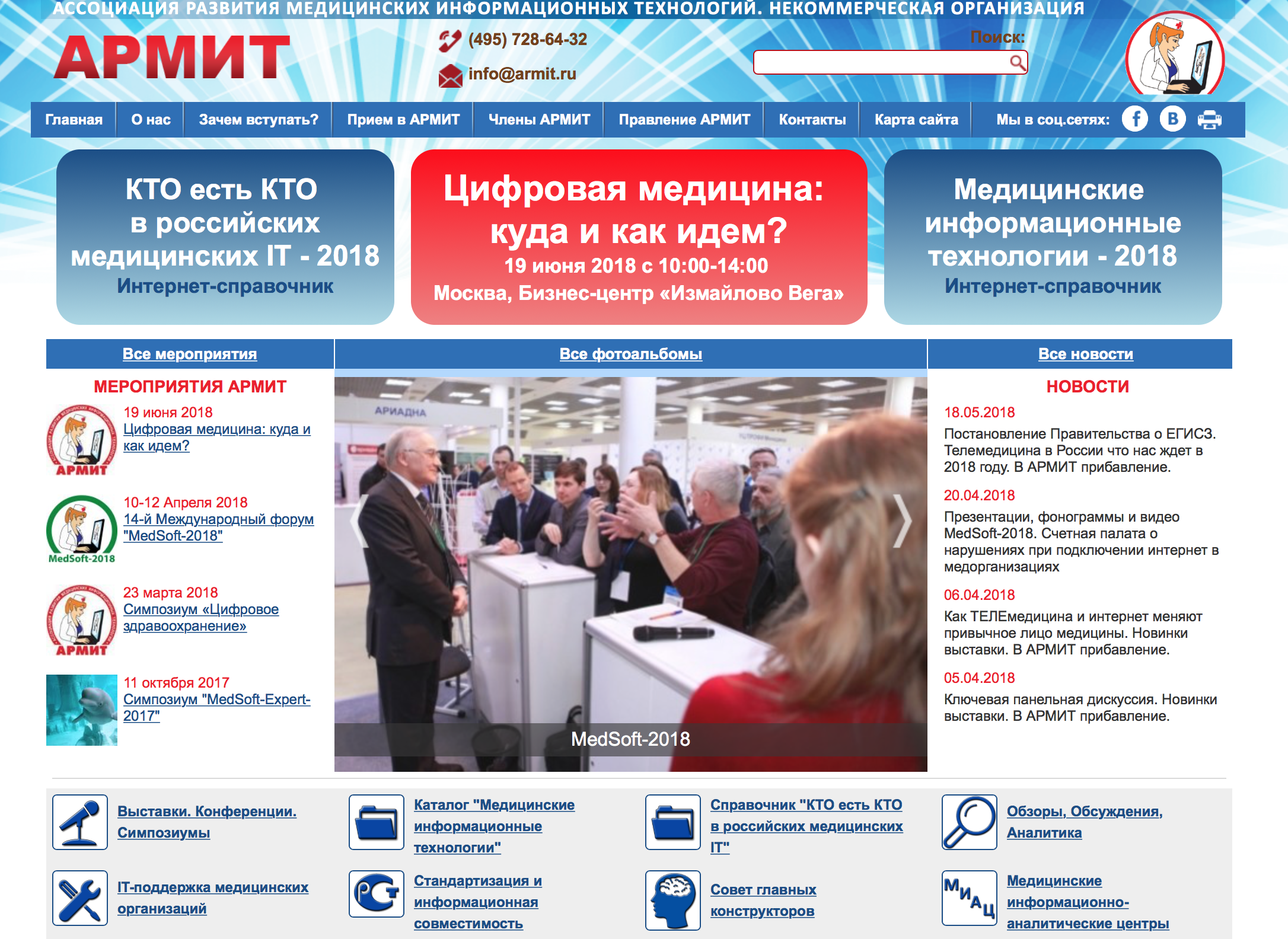 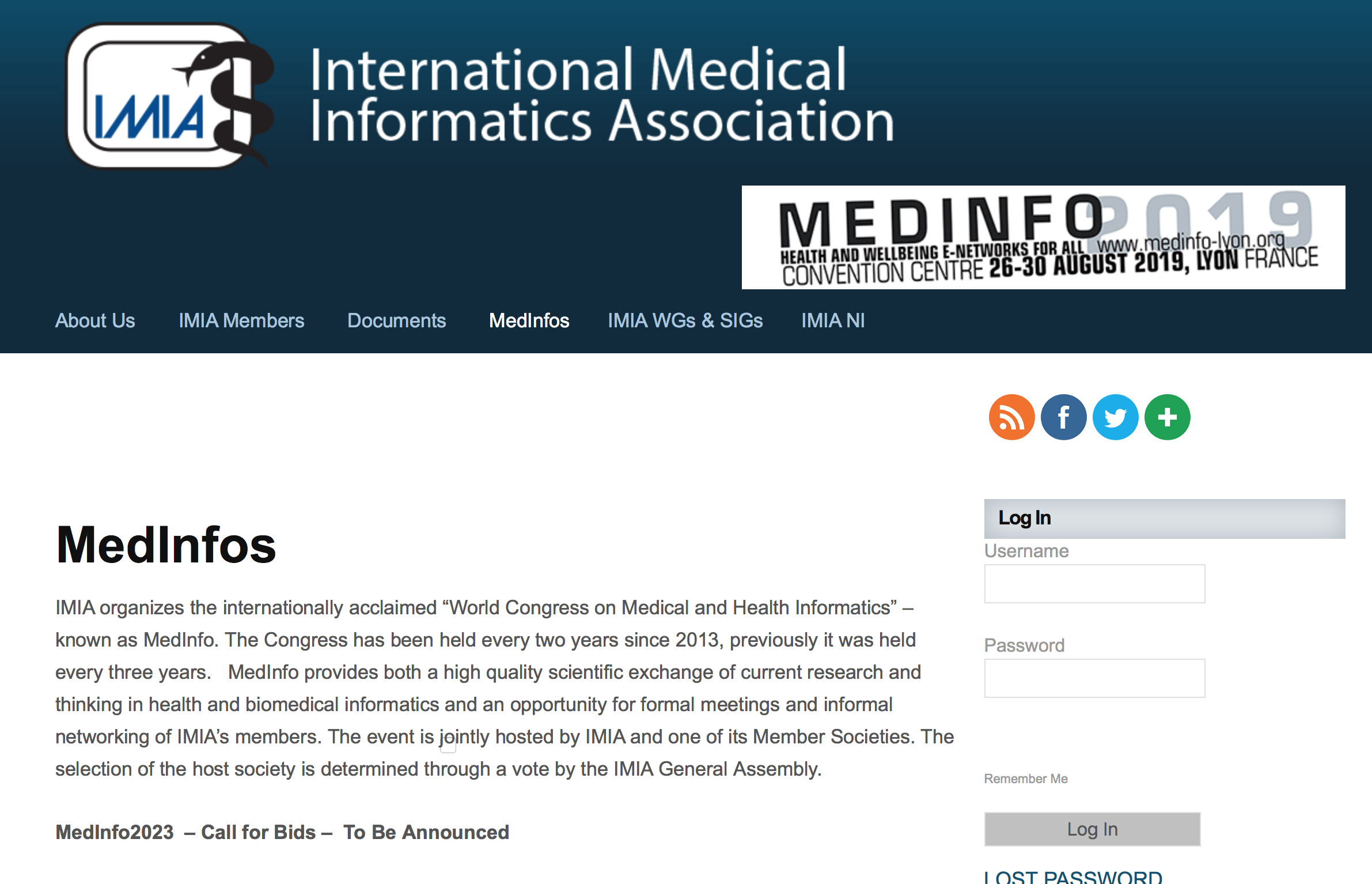 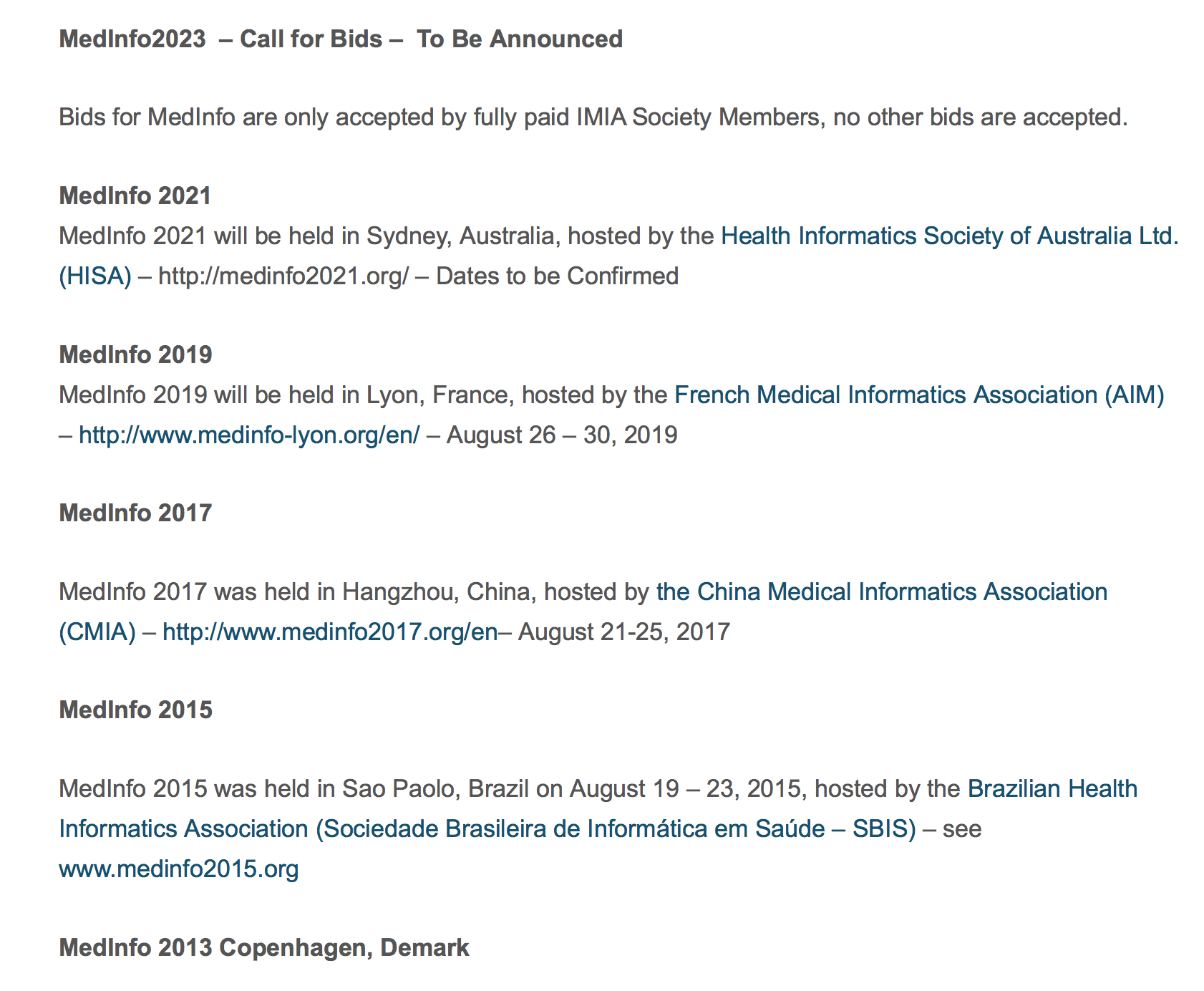 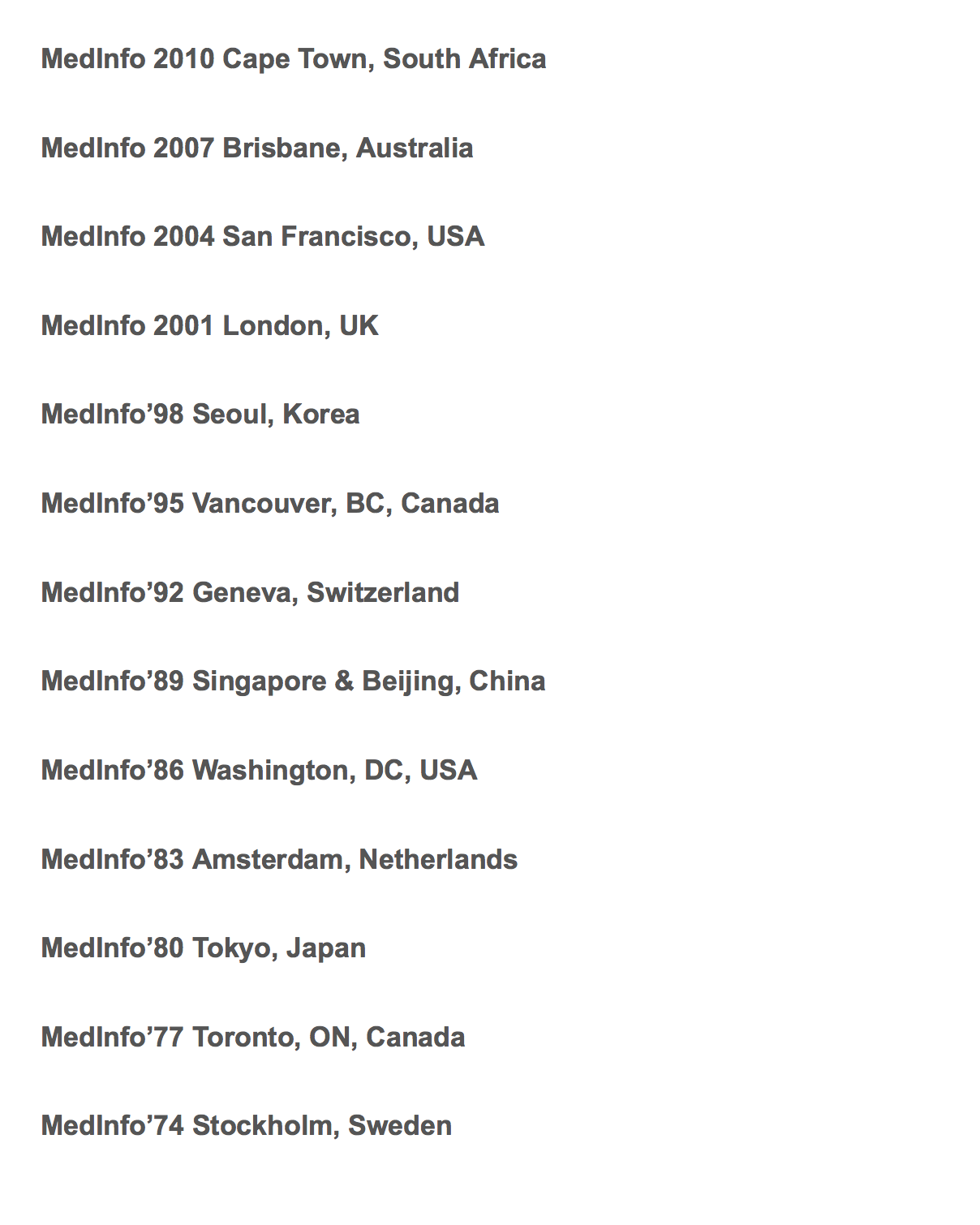 Спасибо!
• Константин Чеботаев
• Konstantin.chebotaev@gmail.com